North Carolina Asthma Statistics: Nothing to Wheeze At
Farnaz Chowdhury
North Carolina Department of Health & Human Services Division of Public Health
 State Center for Health Statistics
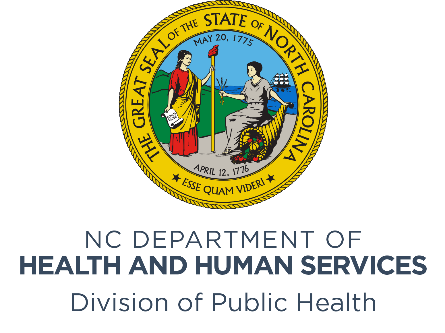 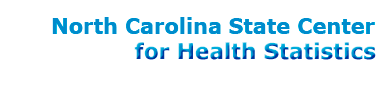 Adult Asthma Prevalence
2016 Adult Asthma Prevalence,Current & Lifetime: U.S. & N.C.
[Speaker Notes: https://www.cdc.gov/asthma/brfss/2016/tableC1.htm   --- 2016 UPDATE HERE
https://www.cdc.gov/asthma/brfss/2016/tableL1.htm    --- 2016 UPDATE HERE

As you can see, North Carolina’s adult asthma prevalence rates fall slightly below the US average for both lifetime and current asthma. Lifetime asthma prevalence refers to folks that indicated on the BRFSS telephone survey that they had EVER been diagnosed with asthma. The Current Asthma BRFSS question asks, among those who report that they have ever been diagnosed, “Do you still have asthma?”]
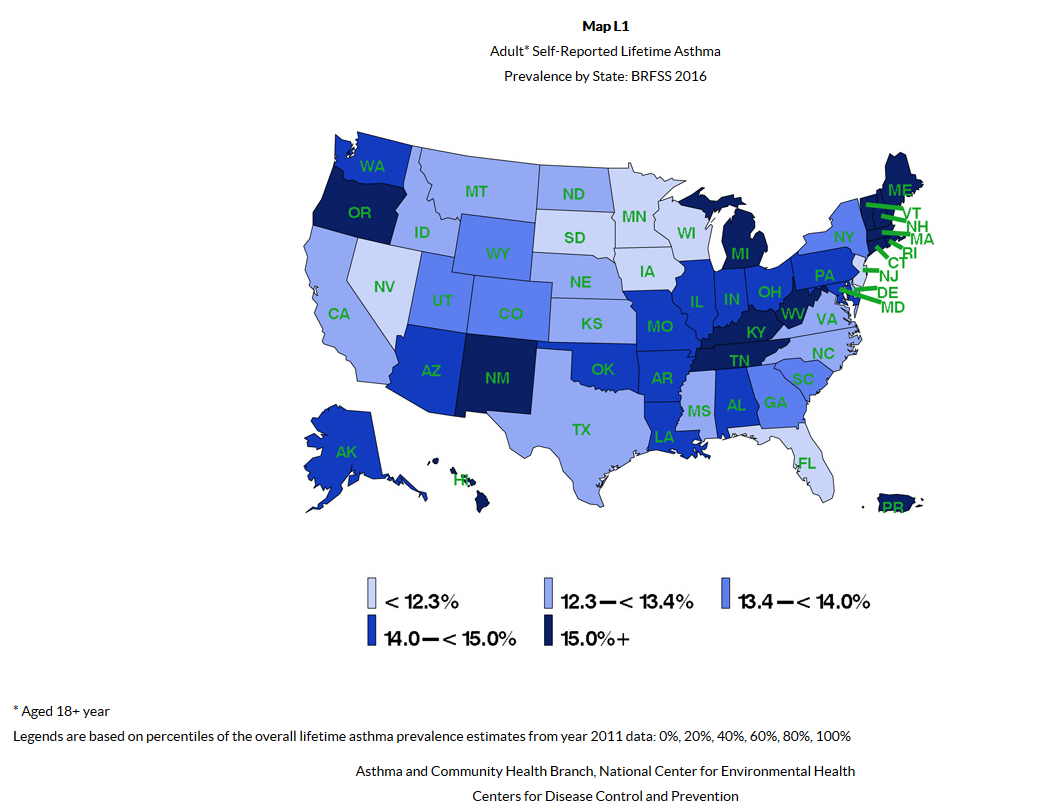 [Speaker Notes: https://www.cdc.gov/asthma/brfss/2016/mapL1.htm    -- 2016 UPDATE HERE]
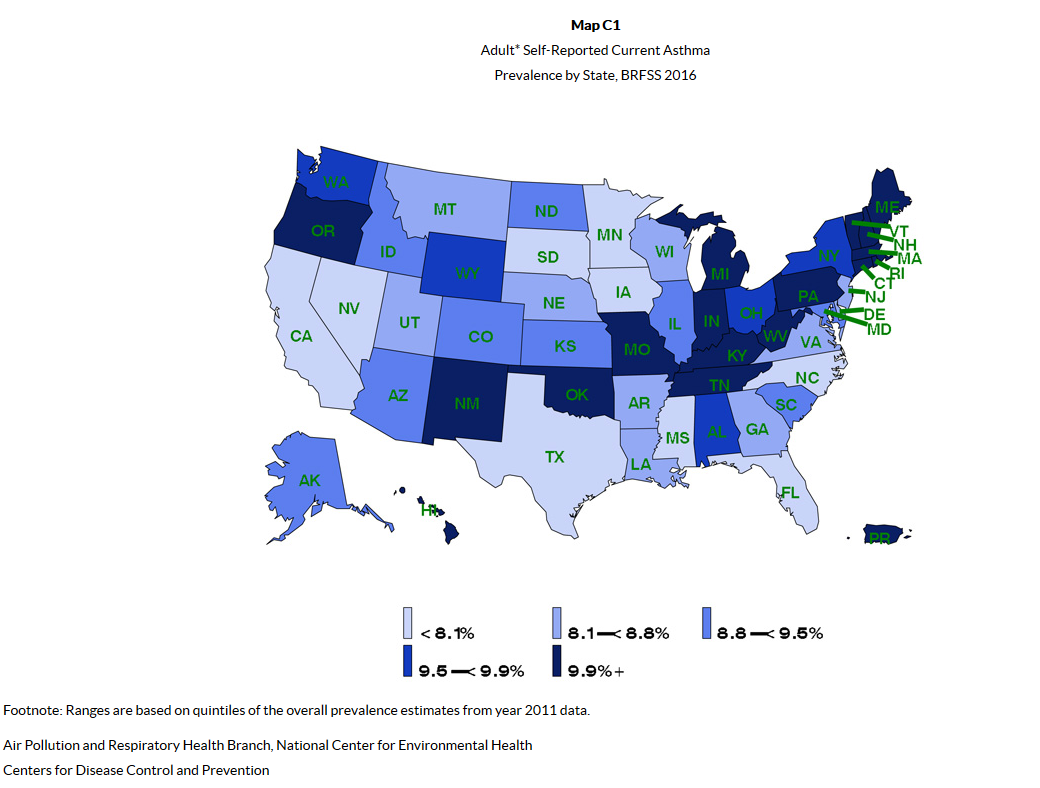 [Speaker Notes: https://www.cdc.gov/asthma/brfss/2016/mapC1.htm    -- 2016 UPDATE HERE


When we look at the rate of Current Asthma prevalence among adults in 2016, North Carolina’s rate 8.0%.]
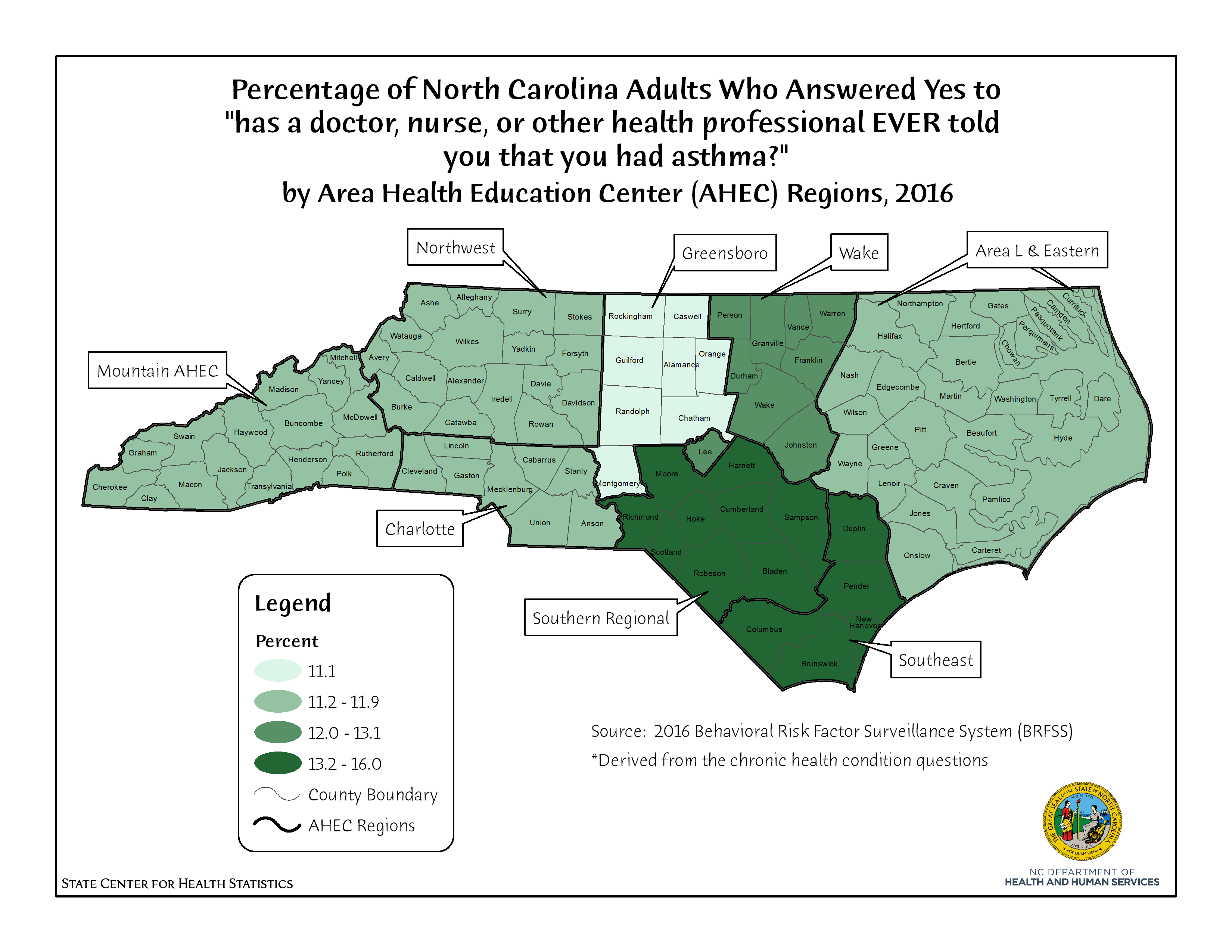 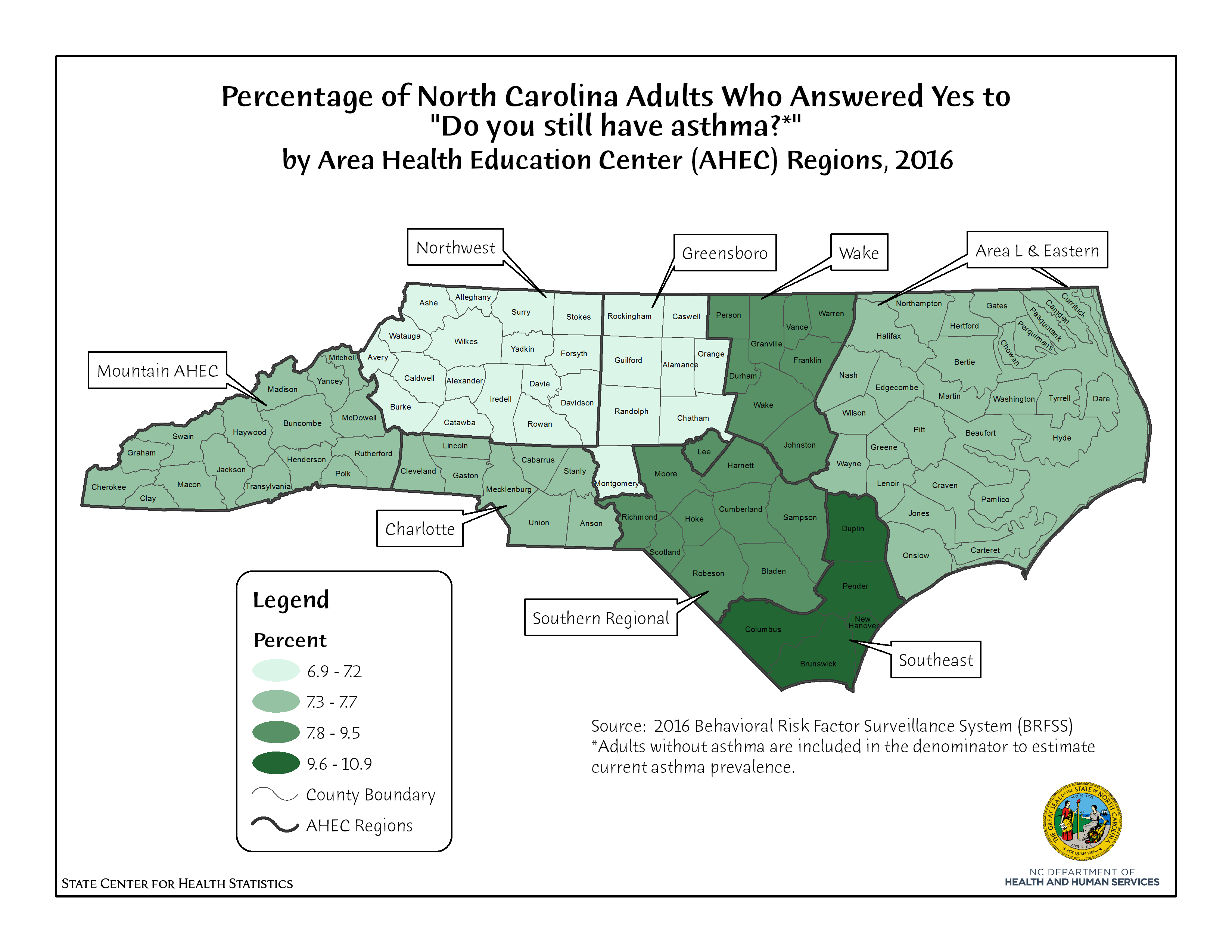 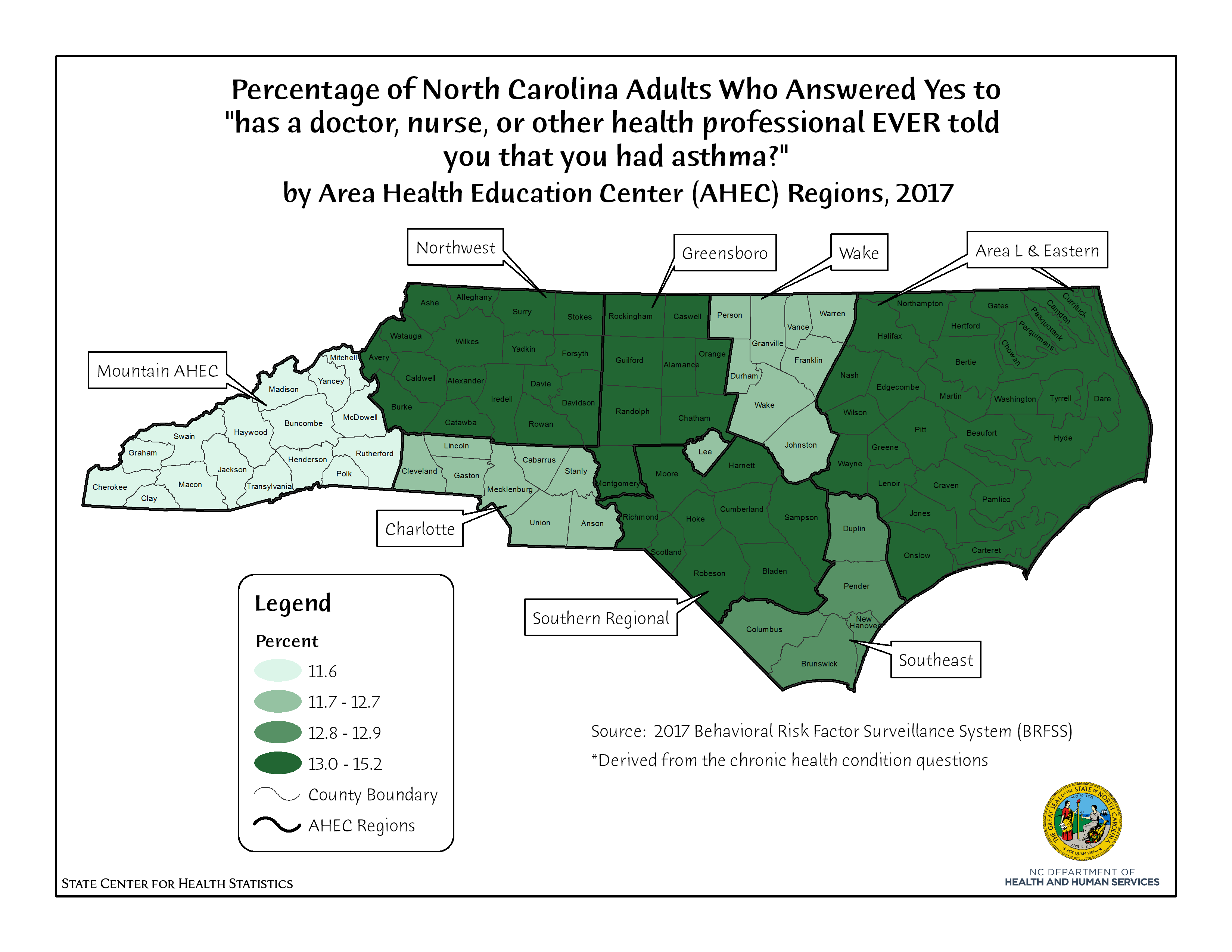 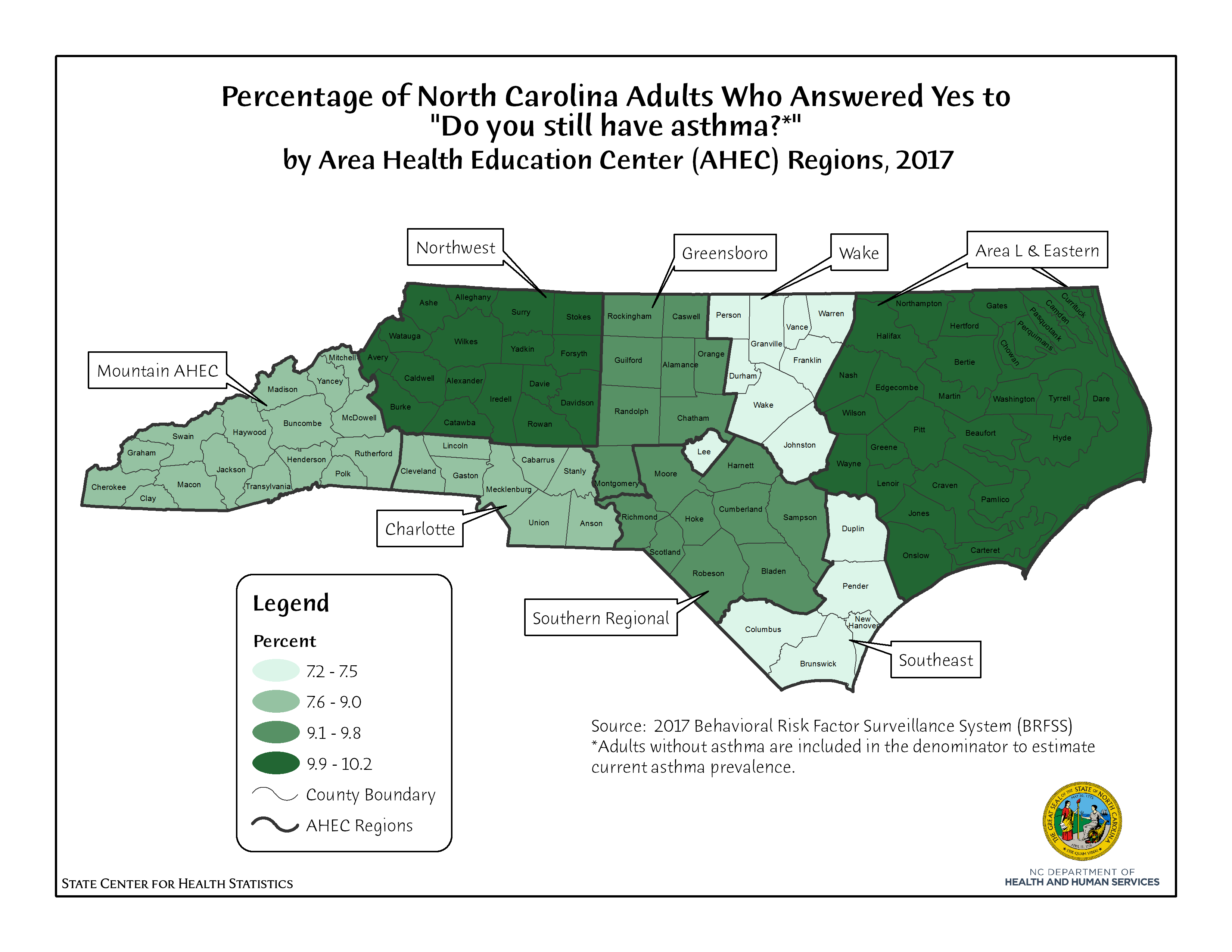 NC Adult Current Asthma Prevalence 
Rates by Gender, 2016
[Speaker Notes: Adult women are more likely to report current asthma than males. 

https://schs.dph.ncdhhs.gov/data/brfss/2016/nc/all/ASTHNOW.html]
NC Adult Current Asthma Prevalence 
Rates by Gender, 2017
[Speaker Notes: Adult women are more likely to report current asthma than males. 

https://schs.dph.ncdhhs.gov/data/brfss/2017/nc/all/ASTHNOW.html]
NC Adult Current Asthma Prevalence 
Rates by Race/Ethnicity, 2016
NC Adult Current Asthma Prevalence 
Rates by Race/Ethnicity, 2017
NC Adult Current Asthma Prevalence 
Rates by Age Group, 2016
NC Adult Current Asthma Prevalence 
Rates by Age Group, 2017
NC Adult Current Asthma Prevalence 
Rates by Household Income, 2016
[Speaker Notes: Adult asthma rates by household income shows that asthma rates climb as household income declines. 13.9% of adults making less than $15,000 a year report currently having asthma, compared with only 6.3% of those with household incomes of $75,000 or more.]
NC Adult Current Asthma Prevalence 
Rates by Household Income, 2017
[Speaker Notes: Adult asthma rates by household income shows that asthma rates climb as household income declines. 15.9% of adults making less than $15,000 a year report currently having asthma, compared with only 6.2% of those with household incomes of $75,000 or more.]
NC Adult Current Asthma Prevalence 
by Comorbid Conditions/Risk Factors, 2016
*Disability Status phasing out next year, being replaced by Functional Disability.
[Speaker Notes: Finally, it’s important to keep in mind that asthma does not occur in a vacuum. Asthma is commonly reported among respondents with other conditions and risk factors that might exacerbate their condition. As shown in this graph, in 2016, a third of adults with COPD report having asthma. Almost one in five report adults that are disabled report current asthma, and more than one in ten smokers, diabetics, obese adults, and adults with CVD report having asthma.  Nearly 8% of uninsured adults report having asthma. 

https://schs.dph.ncdhhs.gov/data/brfss/2016/nc/risk/ASTHNOW.html]
NC Adult Current Asthma Prevalence 
by Comorbid Conditions/Risk Factors, 2017
[Speaker Notes: Finally, it’s important to keep in mind that asthma does not occur in a vacuum. Asthma is commonly reported among respondents with other conditions and risk factors that might exacerbate their condition. As shown in this graph, in 2017, a third of adults with COPD report having asthma. More than one in ten smokers, diabetics, obese adults, adults with CVD, and adults with functional disability report having asthma.  Nearly 10% of uninsured adults report having asthma.]
Asthma Hospitalizations
2016 NC Resident Inpatient Hospitalizations for Asthma*
* Asthma as a Primary Diagnosis
[Speaker Notes: In 2016, there were 4,956 North Carolina resident hospital visits with asthma as listed as their primary or principal diagnosis. This equates to approximately 14 asthma hospitalizations every day.  When examining the charges, please keep in mind that these figures represent the amount billed, not the amount actually paid. Typically hospital rates are negotiated and the amount paid could be a substantially smaller figure.]
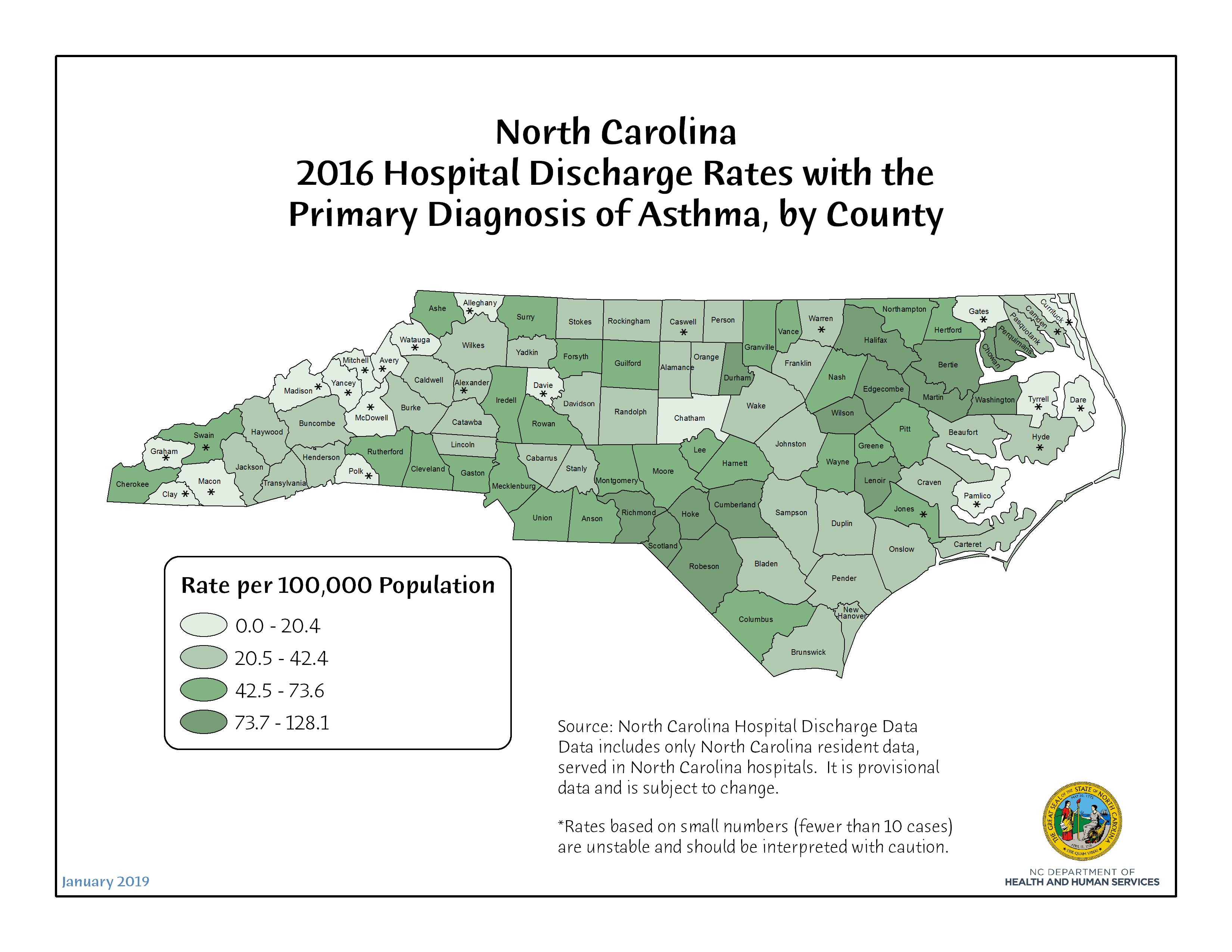 [Speaker Notes: This map presents asthma hospitalization rates for all ages by county. Rates are disperse, however similar patterns emerge. Again – eastern counties tend to have higher rates than western. However, a small number of asthma hospitalizations in many counties make interpretation more difficult.]
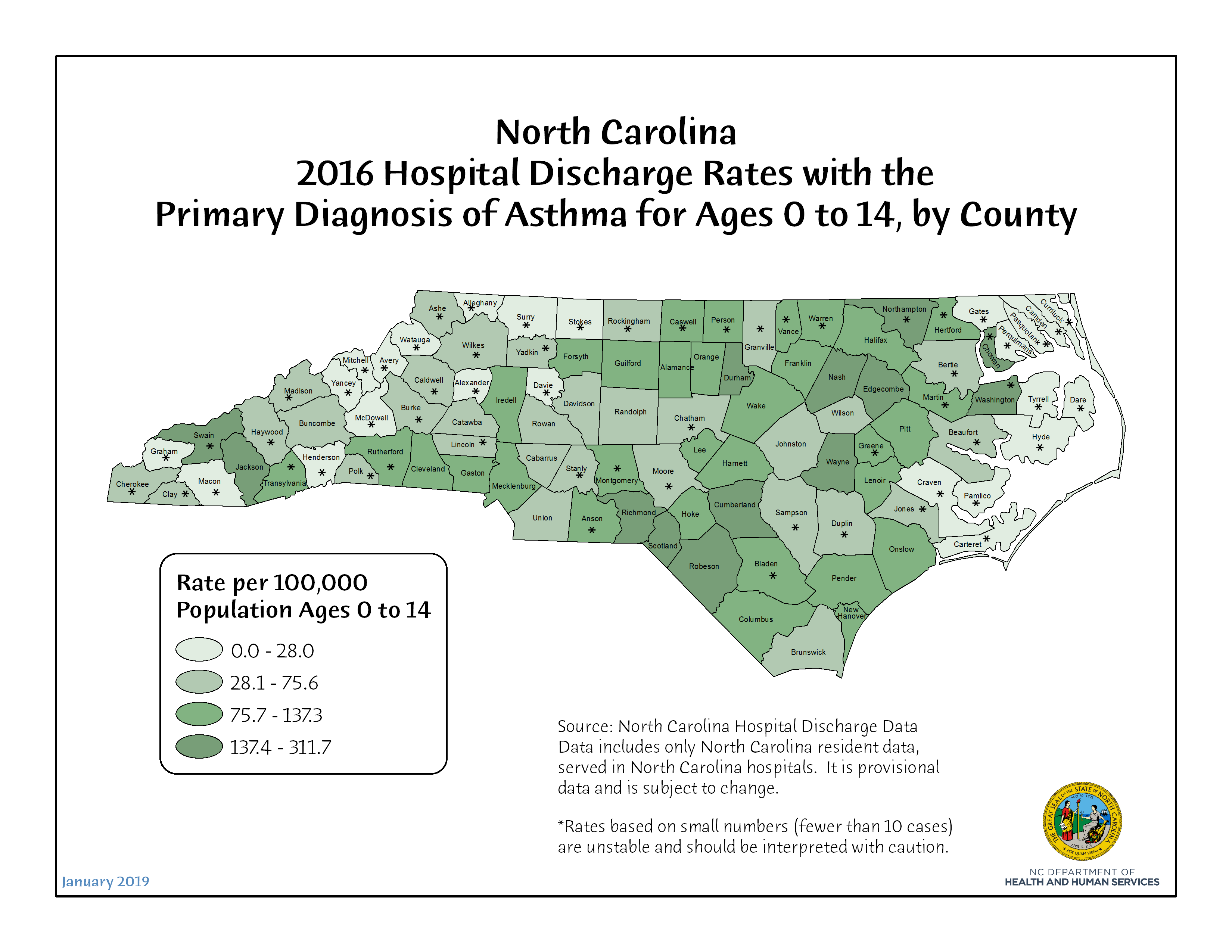 [Speaker Notes: This maps presents asthma discharge rates for children ages 14 and under. Again, eastern counties have higher rates. However, a small number of asthma hospitalizations among children in many counties (which is a good thing) make interpretation more difficult.]
2017 NC Resident Inpatient Hospitalizations for Asthma*
* Asthma as a Primary Diagnosis
[Speaker Notes: In 2017, there were 4,954 North Carolina resident hospital visits with asthma as listed as their primary or principal diagnosis. This equates to approximately 14 asthma hospitalizations every day.  When examining the charges, please keep in mind that these figures represent the amount billed, not the amount actually paid. Typically hospital rates are negotiated and the amount paid could be a substantially smaller figure.]
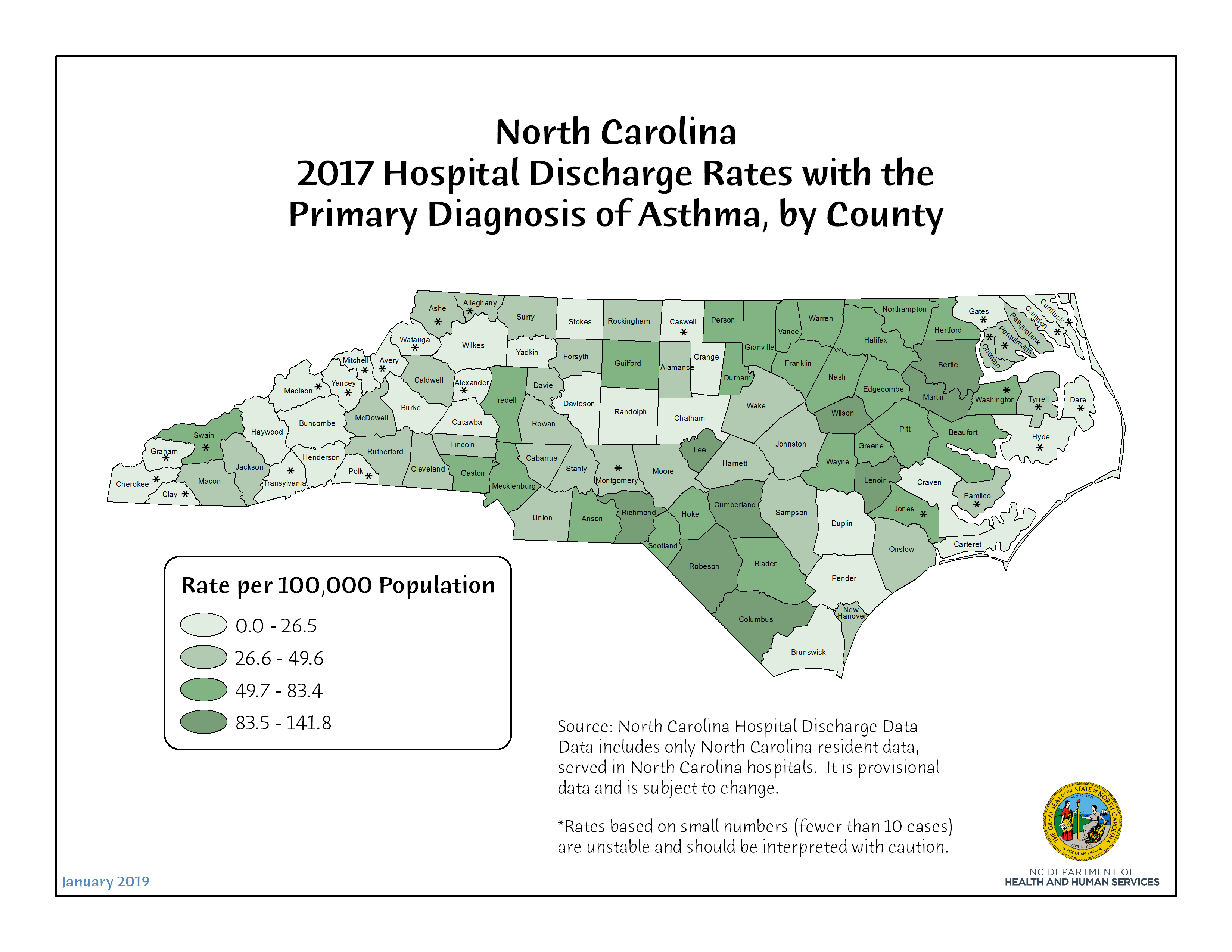 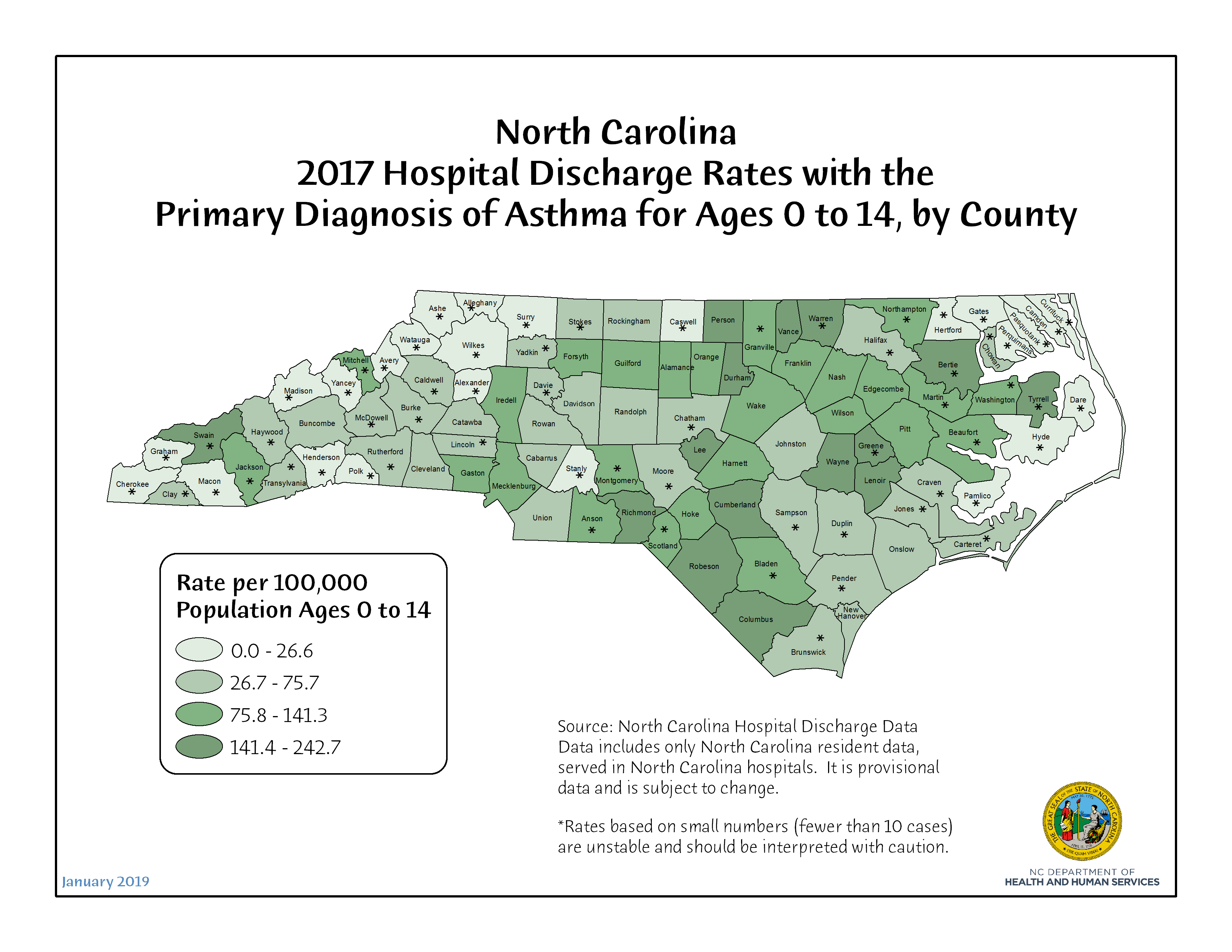 Asthma Mortality
2016 NC Resident Deaths Due to Asthma*
* Asthma as a Primary Cause of Death
[Speaker Notes: Fortunately, mortality due to asthma is quite rare. In 2016, there were 94 deaths due to asthma among NC residents. Because we have so few deaths, we have to create asthma rates PER MILLION (Note: this is pretty much the only cause of death for which we do this).  North Carolina’s age adjusted asthma mortality rate of 8.9 per million was below the overall U.S. rate of 10.0.]
2017 NC Resident Deaths Due to Asthma*
* Asthma as a Primary Cause of Death
[Speaker Notes: Fortunately, mortality due to asthma is quite rare. In 2017, there were 102 deaths due to asthma among NC residents. Because we have so few deaths, we have to create asthma rates PER MILLION (Note: this is pretty much the only cause of death for which we do this).]
Emergency Department Visits for Asthma
NC Emergency Visits for Asthma (as a Primary Diagnosis) by Age Group, 2016
Source: State Center for Health Statistics Emergency Department Data
[Speaker Notes: Overall, in 2016 there were more than 49,000 ED visits for asthma. Most of these occurring among the 5-64 age group. However, the 0-4 age group actually had the highest asthma ED visit rate.]
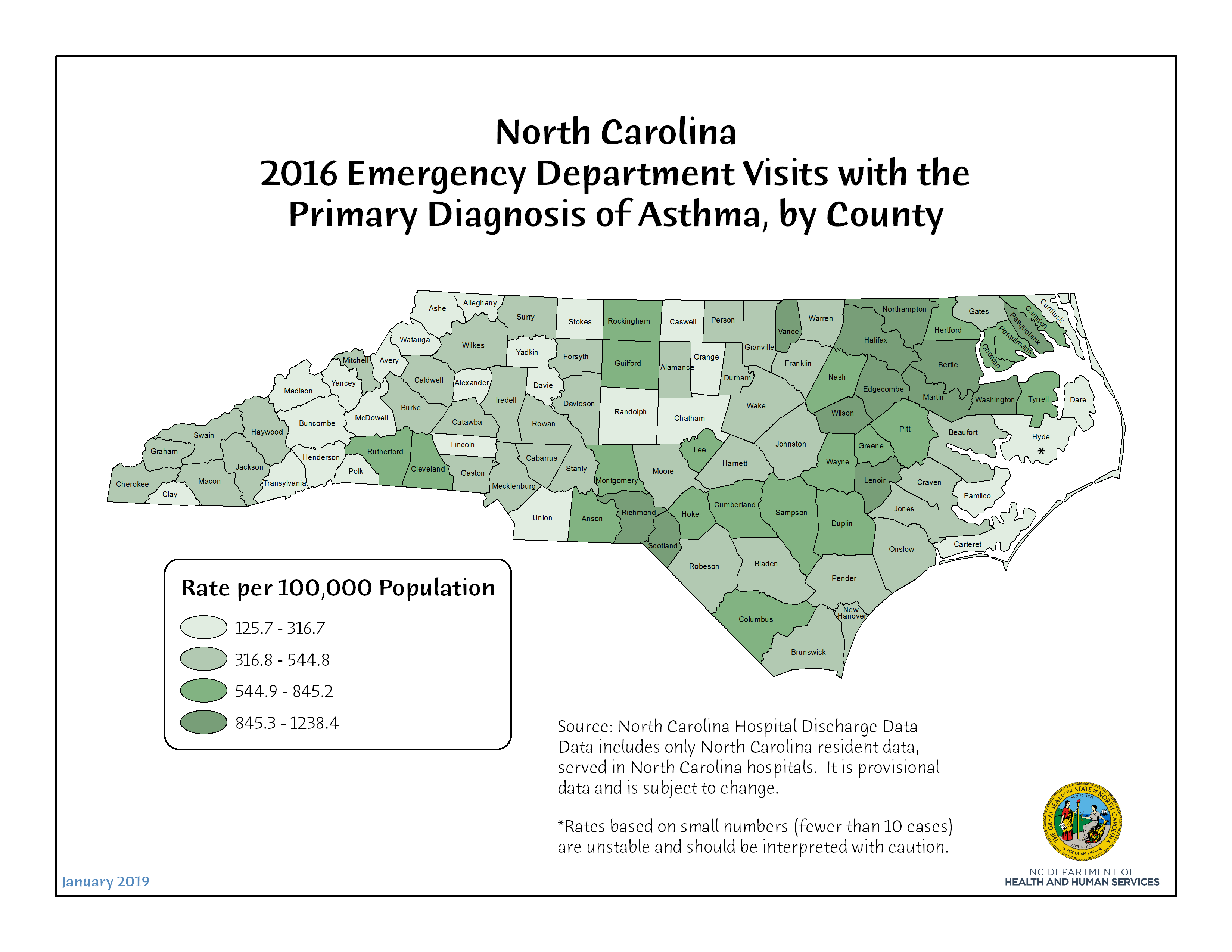 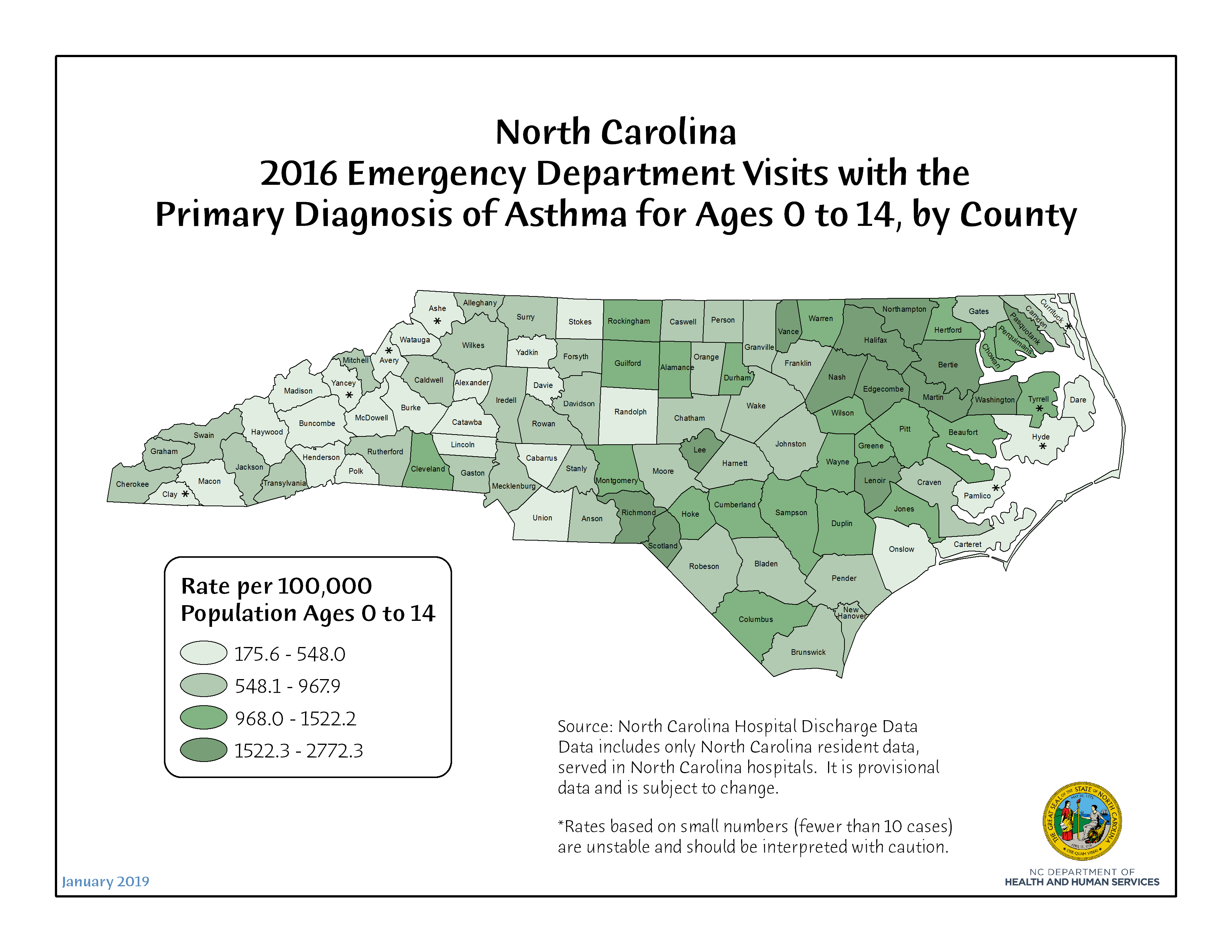 NC Emergency Visits for Asthma (as a Primary Diagnosis) by Age Group, 2017
Source: State Center for Health Statistics Emergency Department Data
[Speaker Notes: Overall, in 2017 there were more than 47,000 ED visits for asthma. Most of these occurring among the 5-64 age group. However, the 0-4 age group actually had the highest asthma ED visit rate.]
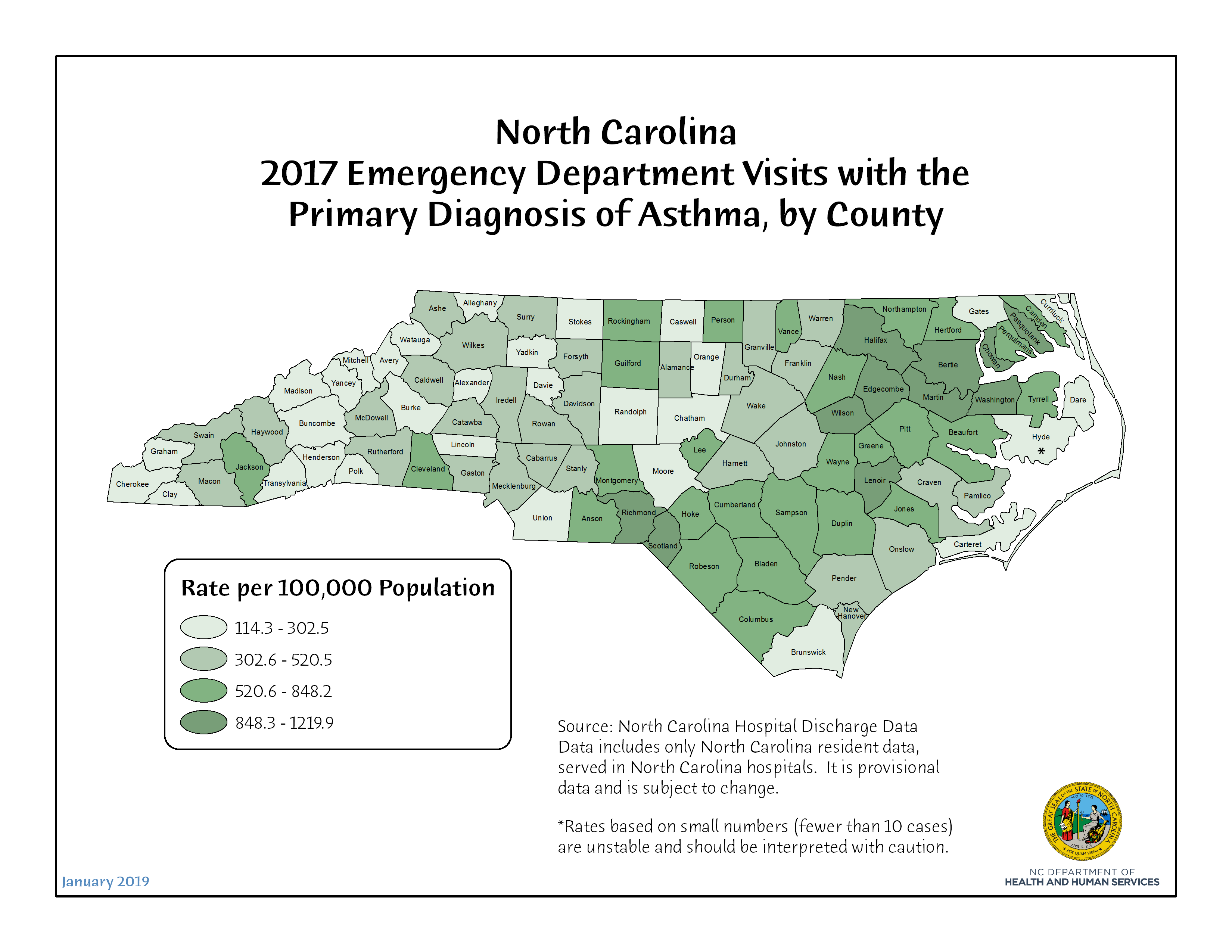 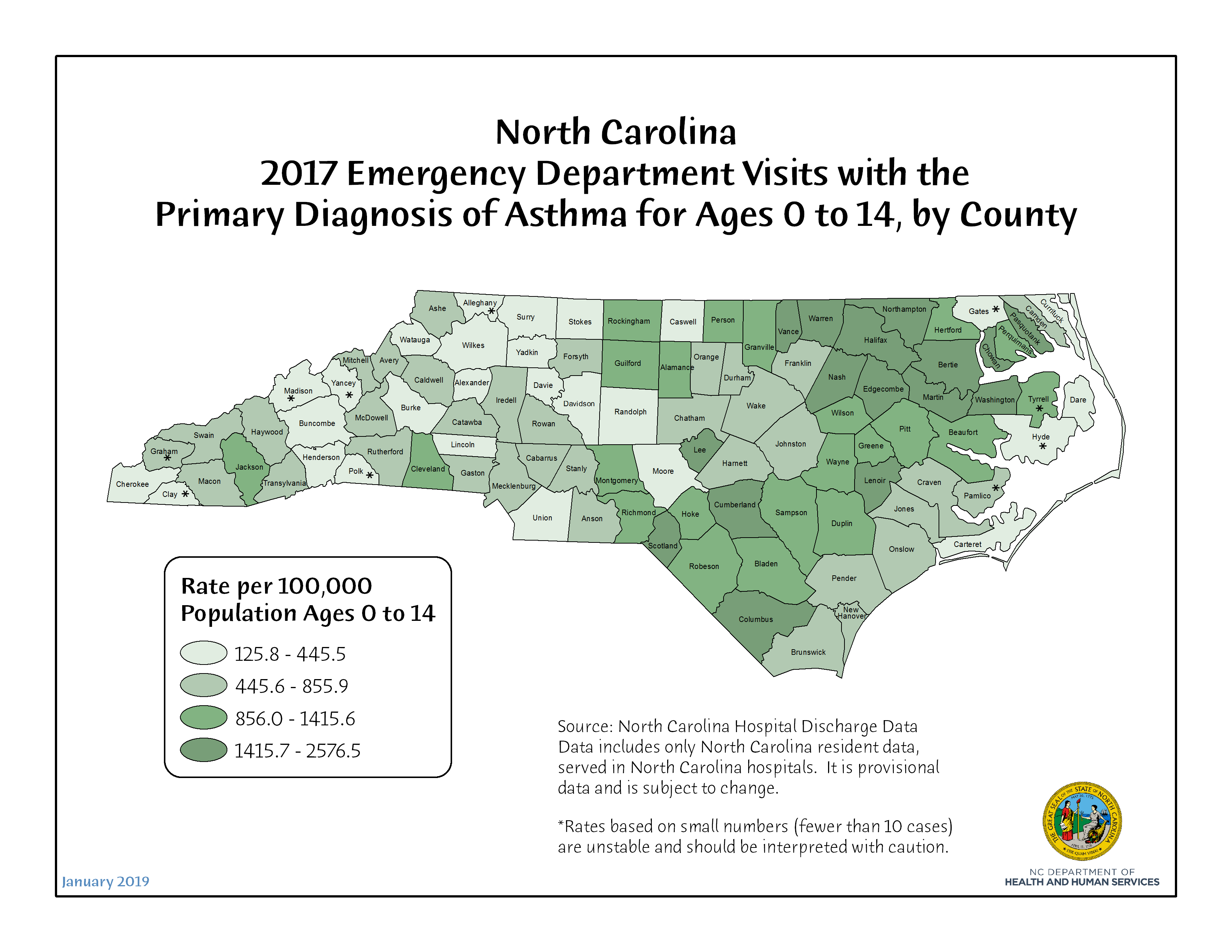 Asthma & NC Children
Prevalence of Asthma Among NC Children, 2016-17
Source: North Carolina Child Health Assessment Monitoring Program (CHAMP)
[Speaker Notes: Our survey of CHAMP survey focuses on NC children and includes several questions on asthma. Acc. to CHAMP, about 15% of children ages 0-17 are reported to have asthma (as reported by parents recruited from the BRFSS survey). 

https://schs.dph.ncdhhs.gov/data/champ/201617/k11q01.html
https://schs.dph.ncdhhs.gov/data/champ/201617/asm_cur.html]
Most Common Chronic Health Conditions Reported to School Nurses, 2016-17
[Speaker Notes: https://publichealth.nc.gov/wch/doc/stats/16-17-SN-AnnualReportBrochure-WEB.pdf
https://publichealth.nc.gov/wch/stats/]
School Nurse Asthma Case Management
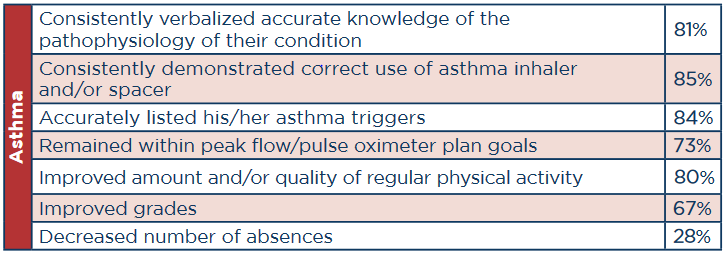 Source: 2015-2016 NC Annual School Health Services Report
[Speaker Notes: https://publichealth.nc.gov/wch/doc/stats/15-16-AnnualSHSBrochureRev.pdf

School nurse care management of selected students with complex health needs involves use of a plan of care that includes specific interventions with achievable goals, measurable outcomes and regular evaluations. Students may have one or more planned outcomes based on identified needs. School nurses may care manage students with a variety of diagnoses. Not all chronic condition diagnosed students are in need of care management services. Care management outcomes for the following diagnosis are reported each school year.]
Contact Information
Farnaz Chowdhury
N.C. Department of Health & Human Services
Statistician, State Center for Health Statistics-Division of Public Health 
222 North Dawson Street 
Raleigh, NC 27603-1392
Phone: 919-715-0554
Fax: 919-733-8485
farnaz.h.chowdhury@dhhs.nc.gov
www.schs.state.nc.us